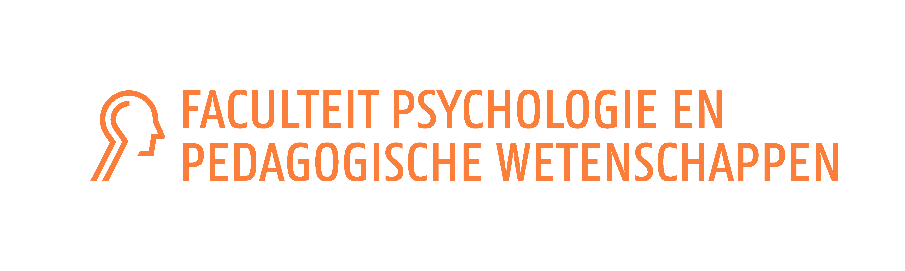 VAKGROEP ONDERWIJSKUNDE
ONDERZOEKSGROEP TECOLAB
Samenwerking en interactie in blended leeromgevingen
27 april 2017

Ruth Boelens | Bram De Wever
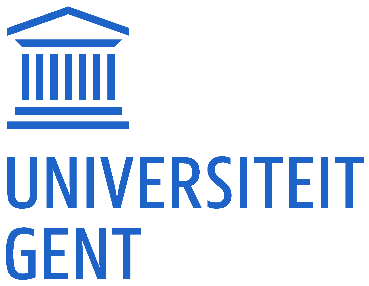 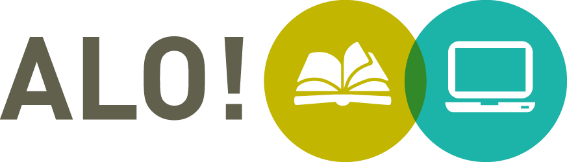 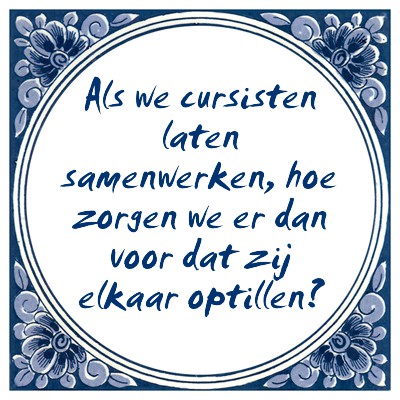 Doel van deze workshop
Een beeld geven van hoe je als lesgever cursisten/studenten kan stimuleren om op een succesvolle manier samen te werken in een blended leeromgeving
Inspireren op basis van onderzoek en praktijkvoorbeelden
In gesprek gaan met elkaar
Uitdieping probleemstelling
Voordelen samenwerkend leren?
Leren in interactie
Diepgaande verwerking

Probleem?
De groepsleden…
wisselen informatie uit
brengen onenigheid en onduidelijkheden aan het licht
argumenteren, onderhandelen, samen opbouwen van kennis
stellen een oplossing voor en toetsen die af
bereiken consensus, vatten nieuw opgebouwde kennis samen
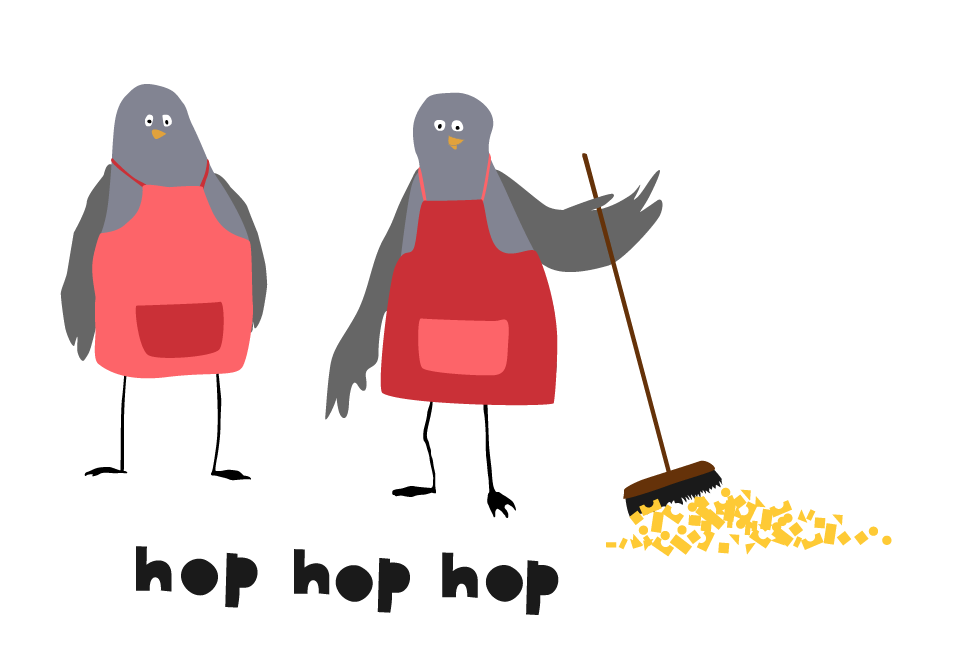 Aan de slag
3 stappen
Ontwerpen van de leertaak
Richtlijnen omtrent de samenwerking formuleren
Interactie faciliteren tijdens de leertaak
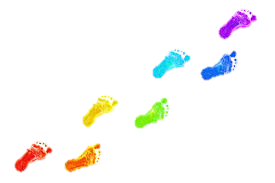 Praktijkvoorbeeld
Opleiding? Specifieke lerarenopleiding
Cursus? Psychopedagogische competentie
Lesonderwerp? Leer- en ontwikkelingsstoornissen
Lesdoelstellingen? 
De meest voorkomende leer- en ontwikkelingsstoornissen (dyslexie, dyscalculie, NLD, ADHD, ASS) (her)kennen 
De consequenties voor het leergedrag van de leerling onderkennen 
De eigen klaspraktijk kunnen optimaliseren vanuit deze inzichten
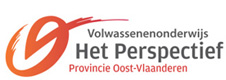 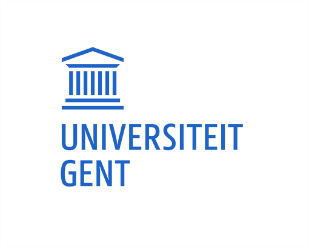 Praktijkvoorbeeld
Doelgroep? 
Cursisten met diploma secundair onderwijs
Heterogene groep: schilder, kapster, schoonheidsspecialist, lasser, opvoeder, metser,…
10 cursisten
Geen (succesvolle) ervaring in het hoger onderwijs, weinig vertrouwd met het zelfstandig verwerken van leerinhouden, weinig vertrouwd met elektronische leeromgeving
Leeftijd: 22 – 51 jaar
Stap 1. Ontwerpen van de leertaak
Praktijkvoorbeeld
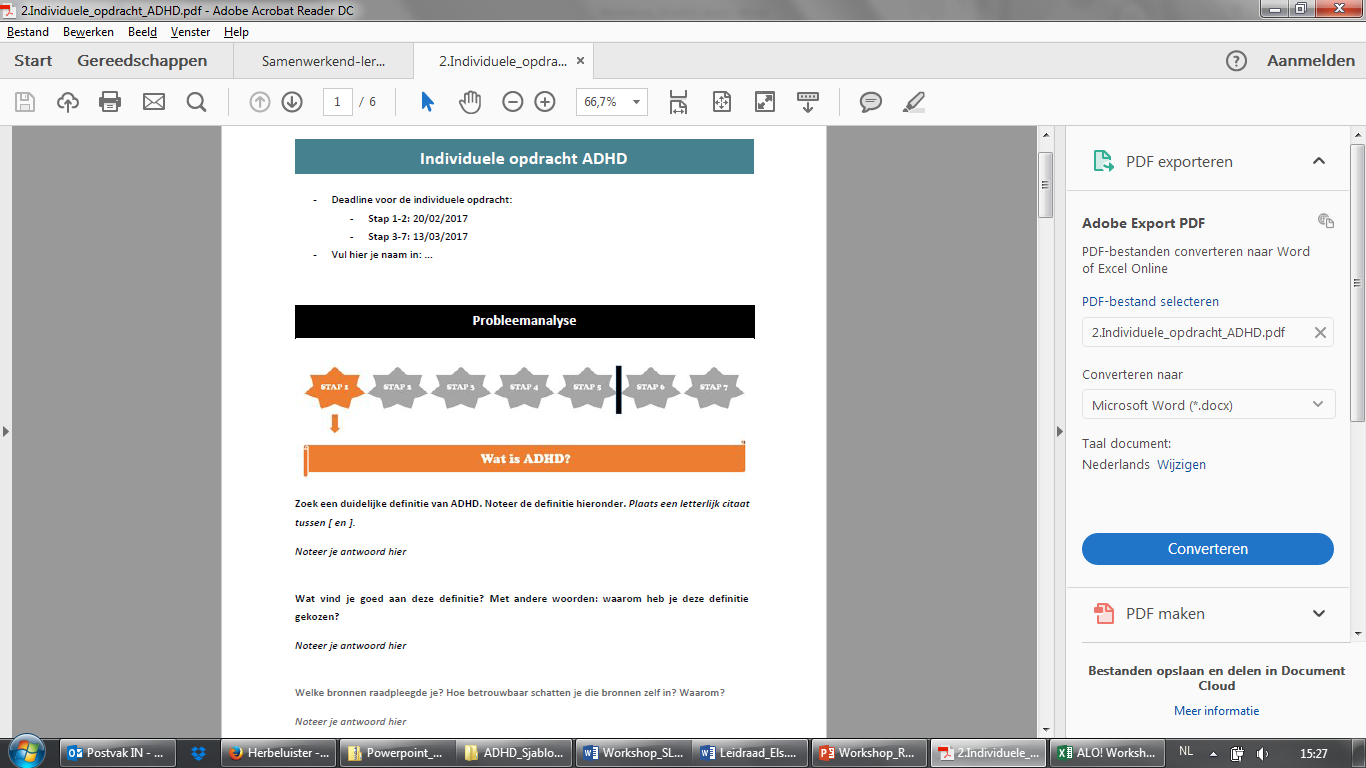 Onderzoeksopdracht
Groepen van 2-3 cursisten
Iedere groep ander thema

Stap 1: individuele voorbereiding
Google docs
Afstand/online

Individuele verantwoordelijkheid
Praktijkvoorbeeld
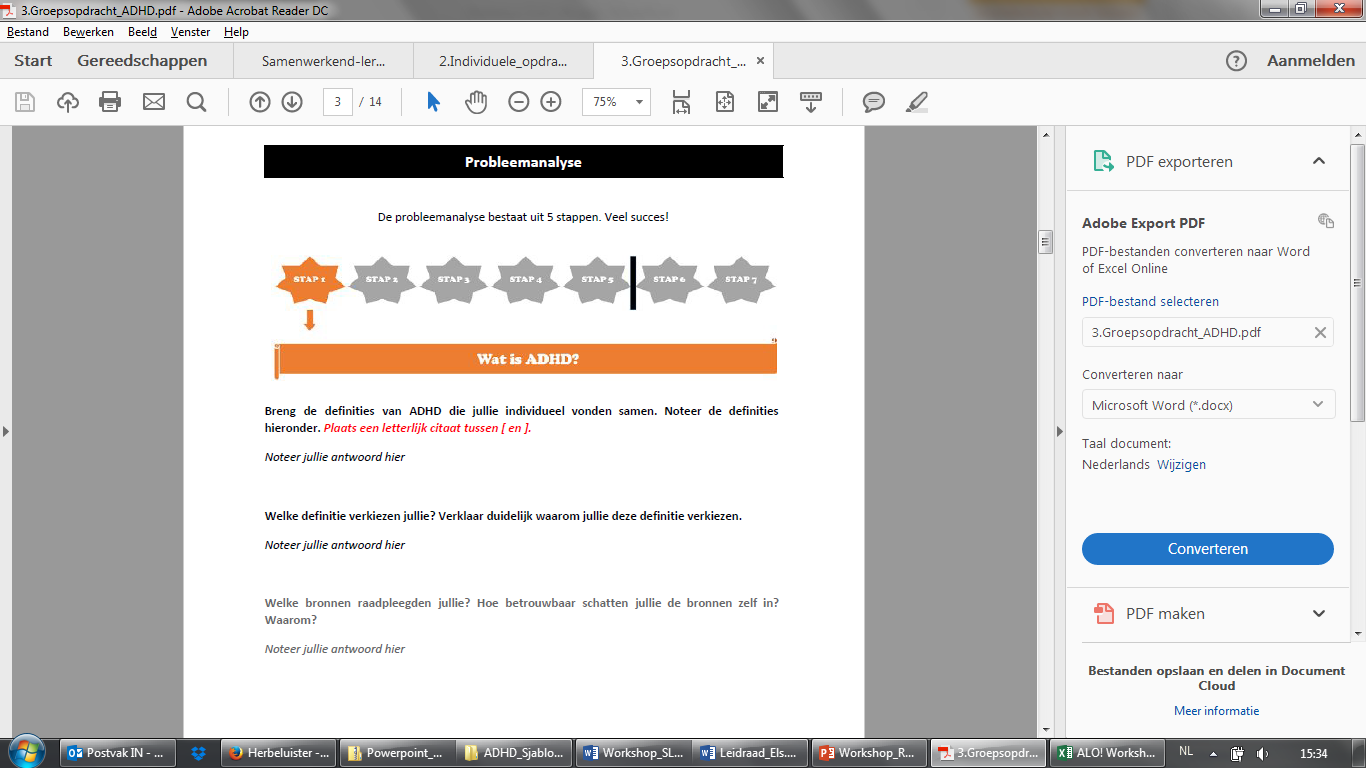 Stap 2: groepswerk
Gedeeld Google doc
Afstand + contact

Wederzijdse afhankelijheid
Praktijkvoorbeeld
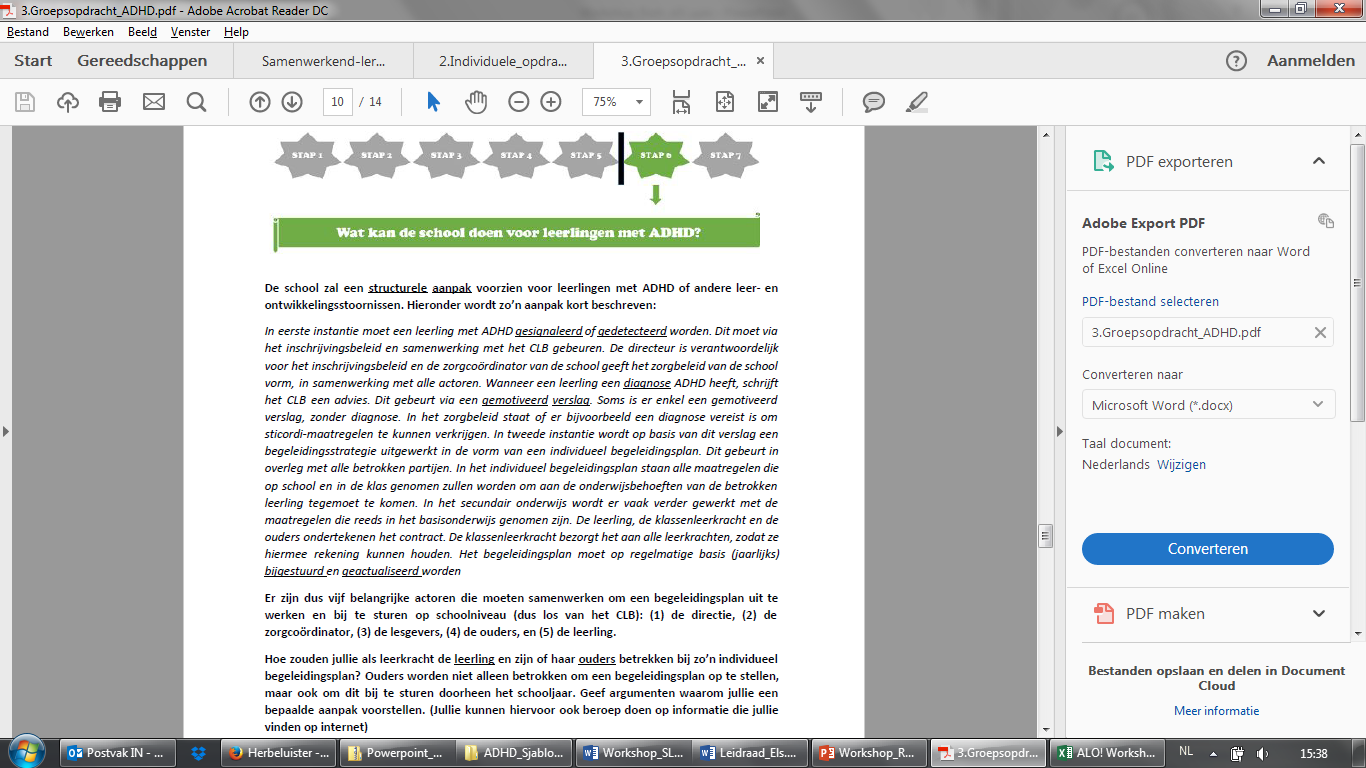 Stap 2: groepswerk
Gedeeld Google doc
Afstand + contact

Interactie uitlokken
Praktijkvoorbeeld
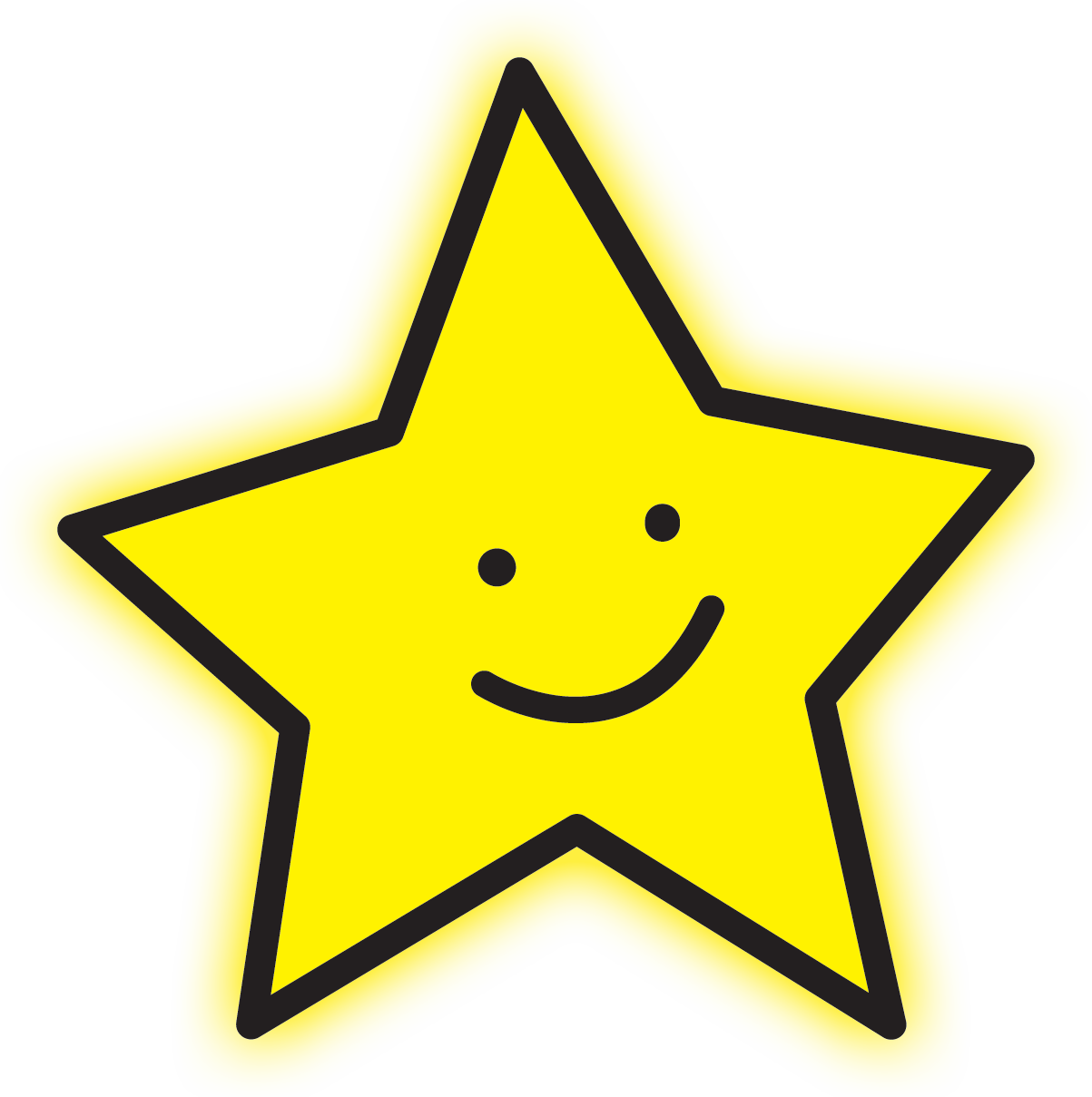 Individuele voorbereiding
Samenbrengen in groepsdocument
Veel interactie & wisselwerking



Coördinatie groepswerk: ster organisatie
Aan de slag
15 min.
Opdracht 1: matching game

1A. Herhalingsoefening
1B. Inspiratie: verschillende vormen om het groepswerk te coördineren
Opdracht 2: eigen leermateriaal

Achtergrondkenmerken
Ontwerp van de leertaak
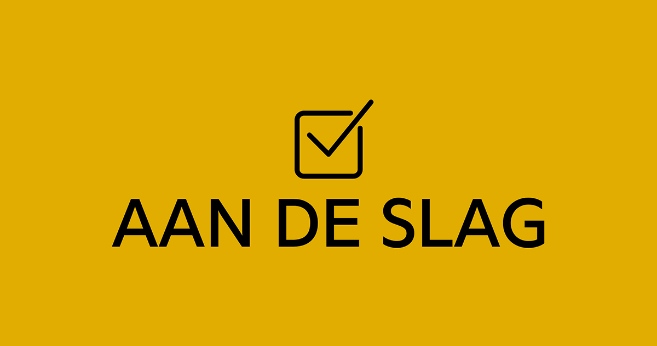 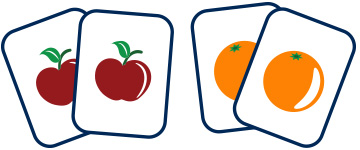 Aan de slag
15 min.
Opdracht 1: matching game

Herhalingsoefening
Inspiratie: verschillende vormen om het groepswerk te coördineren
Opdracht 2: eigen leermateriaal

Achtergrondkenmerken
Ontwerp van de leertaak
Bespreking
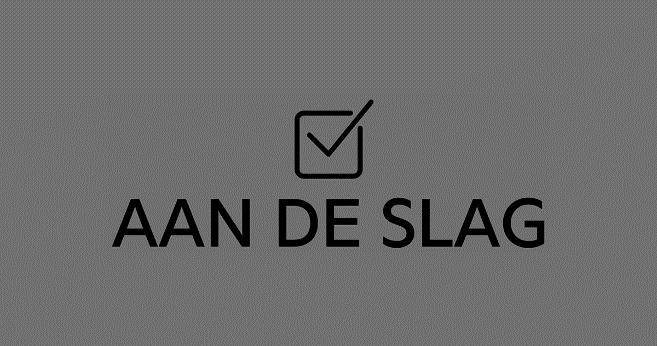 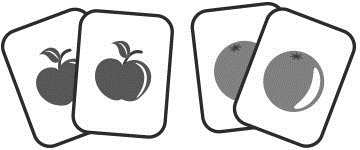 Opdracht 1A
Informatie en ideeën uitwisselen
Zonder samenwerking worden leerdoelen niet bereikt
Individuele verantwoordelijkheid
Discussiëren over onenigheid
Eigen bijdrage
Wederzijdse afhankelijkheid
Men komt samen tot een beter resultaat dan alleen
Interactie uitlokken
Tot consensus komen
Voorkomt meeliften
Opdracht 1B
Eén groepslid begint met het (gedeeltelijk) uitwerken van de taak, nadien vult een ander groepslid aan
De groep verdeelt de taak in stukken, iedereen is verantwoordelijk voor een bepaald deel, nadien worden de delen samen gevoegd
Ster organisatie
Promoot doorgaans interactie, maar vaak zijn er weinig onderlinge revisies of worden initiële ideeën overgenomen zonder aanpassing
Jigsaw organisatie
Alle groepsleden werken eerst individueel (een deel van) de taak uit, obv de individuele bijdragen stelt de groep het finale product samen
Promoot doorgaans weinig interactie en wisselwerking tussen de groepsleden
Ketting organisatie
Promoot doorgaans veel interactie en wisselwerking tussen de groepsleden, initiële ideeën worden verbeterd
Stap 2. Richtlijnen omtrent samenwerking
Praktijkvoorbeeld
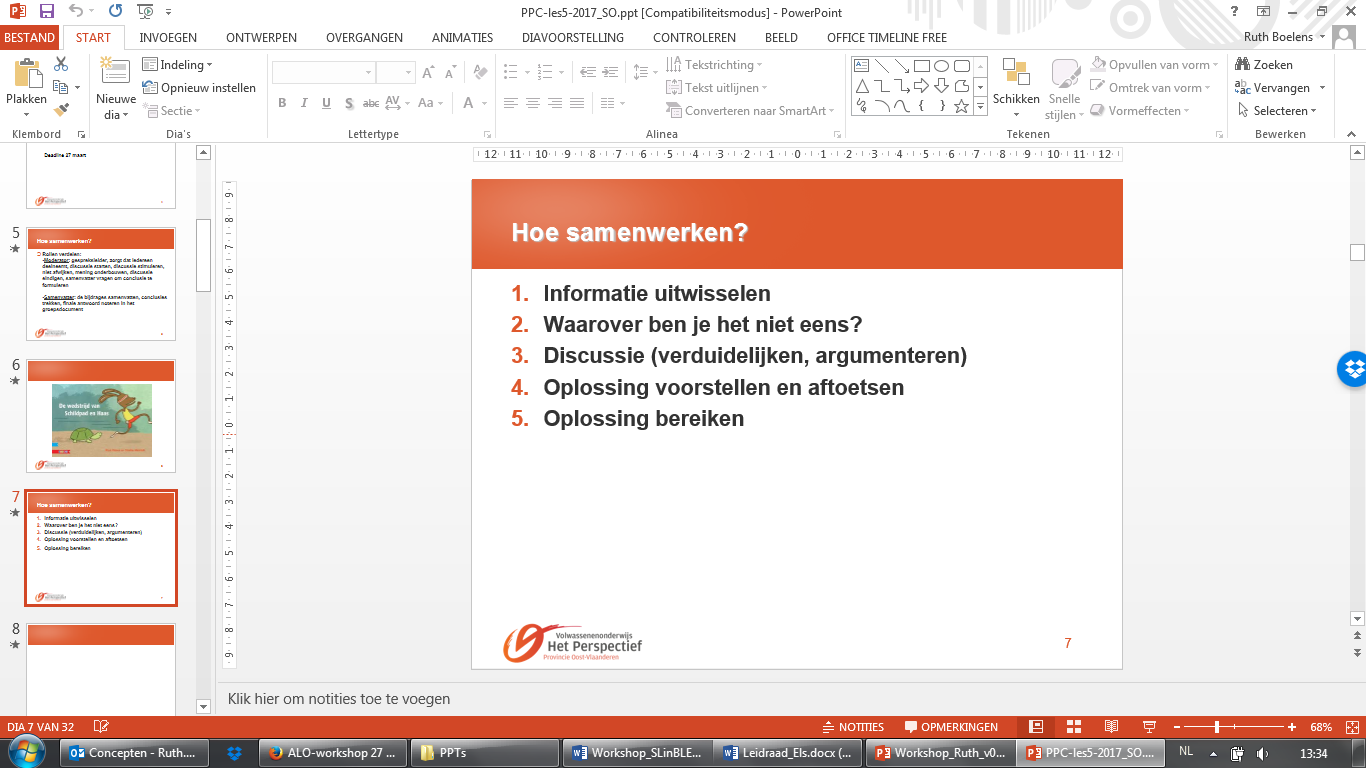 Verwachtingen verduidelijken (samenwerkingsproces)

Uitleg geven over en nadruk leggen op het samenwerkingsproces

Voorbeeld tonen
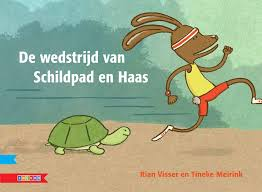 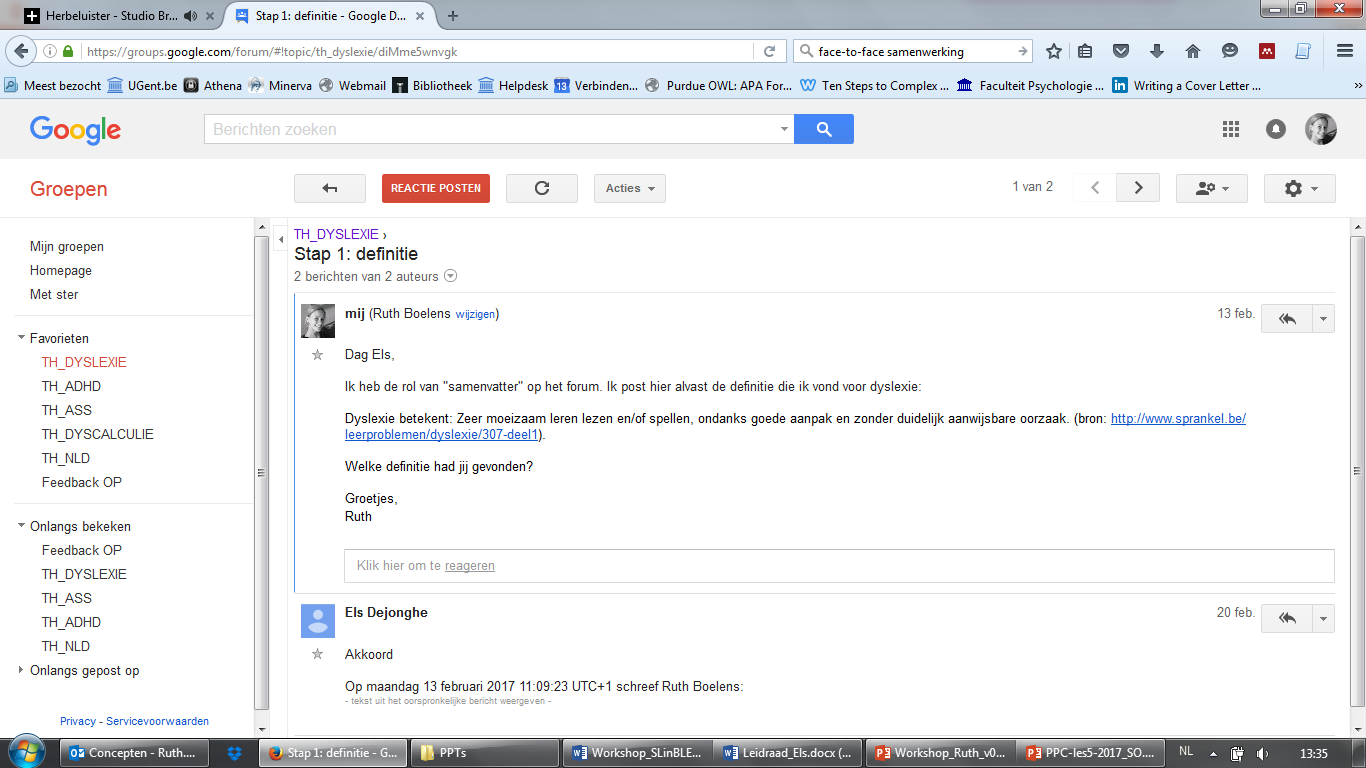 Praktijkvoorbeeld
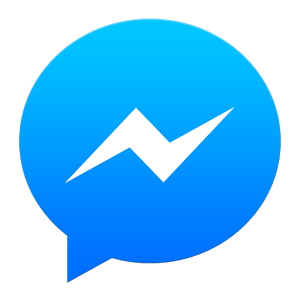 Verwachtingen verduidelijken (online communicatie)

Keuze medium om te overleggen? 
Of verplichte tool gebruiken?
Richtlijnen
Aantal orgininele bijdrages?
Aantal reacties op anderen hun bijdrage?
Aantal bijdrages per week
…
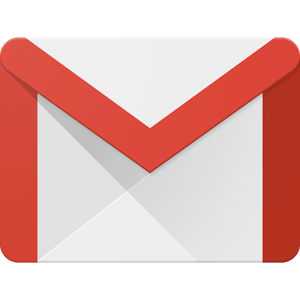 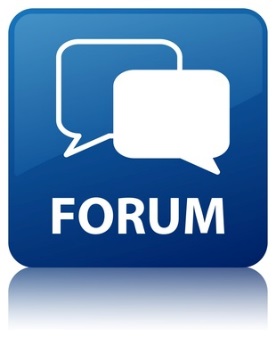 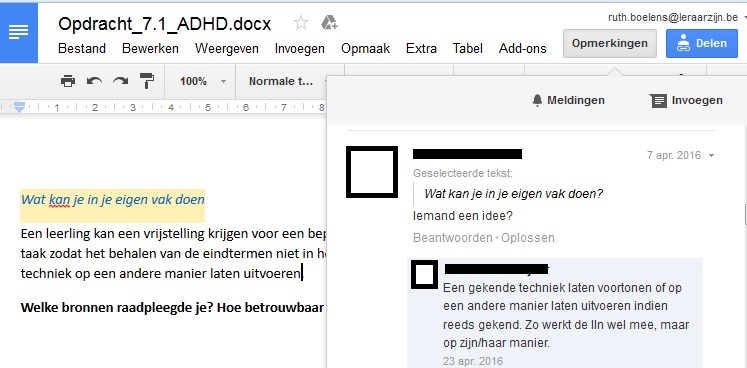 Praktijkvoorbeeld
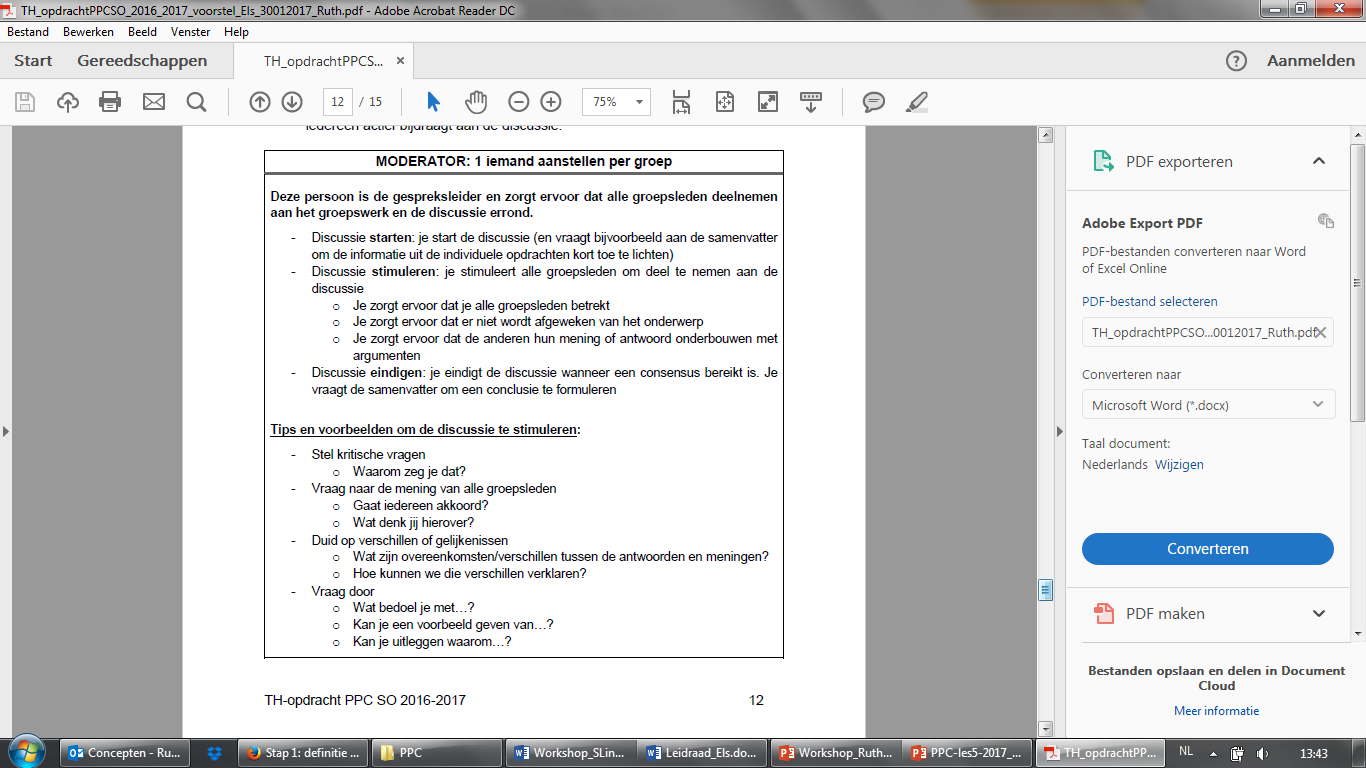 Rollen, taken, verantwoordelijkheden toewijzen

Moderator, samenvatter, planner, tijdsbewaker, bemiddelaar,…
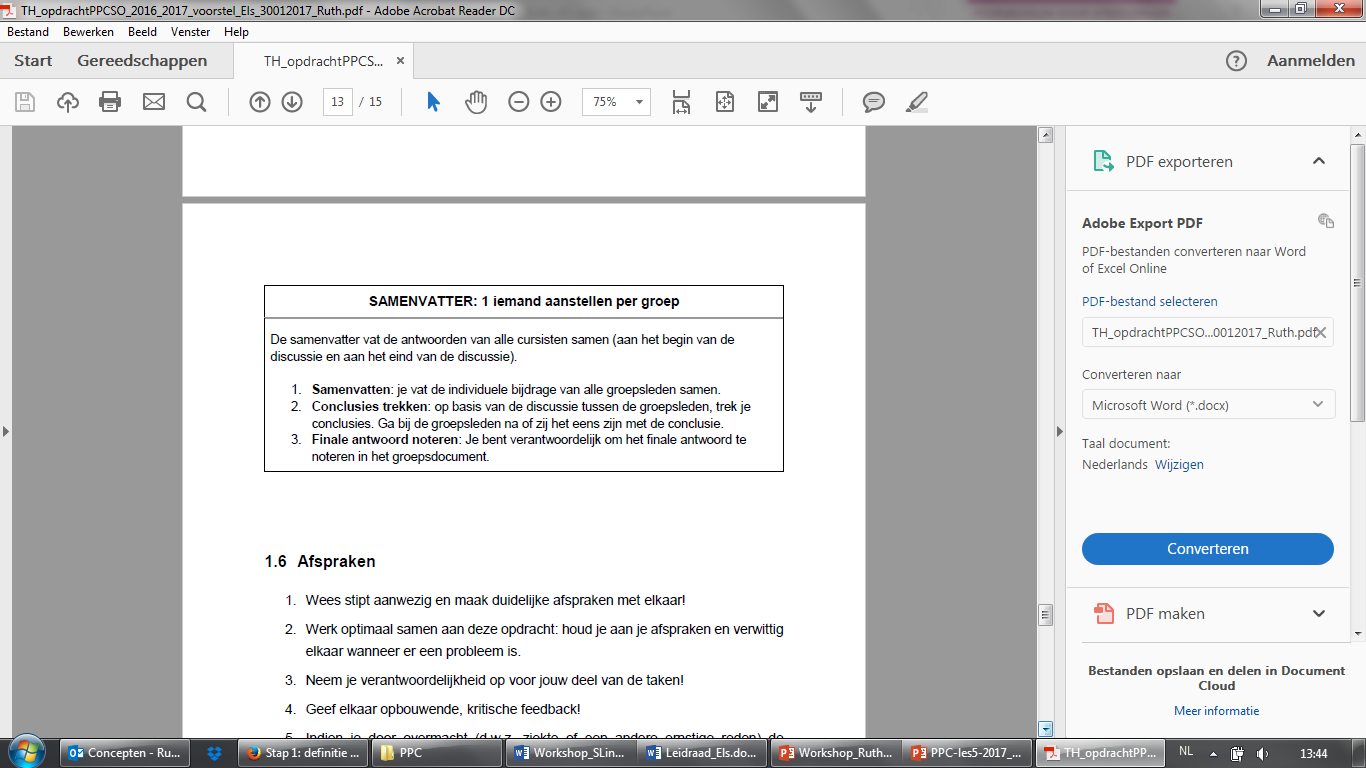 Aan de slag
10 min.
Opdracht 3: eigen leermateriaal

Ontwerp je eigen richtlijnen omtrent de samenwerking
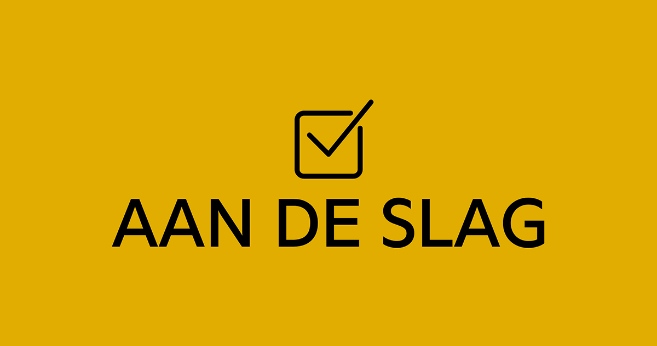 Aan de slag
10 min.
Opdracht 3: eigen leermateriaal

Ontwerp je eigen richtlijnen omtrent de samenwerking
Bespreking
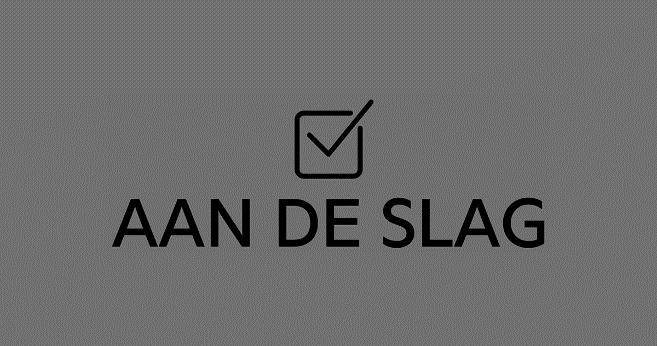 Stap 3. Interactie tijdens leertaak bevorderen
Praktijkvoorbeeld
Face-to-face samenwerking (synchroon)
Op afstand samenwerken (asynchroon)
Praktijkvoorbeeld
Face-to-face samenwerking (synchroon)
Voor- en nadelen als lesgever
Voordeel
Lesgever kan snel inspelen op vragen van studenten/cursisten

Nadeel
Lesgever heeft geen volledig beeld van het samenwerkingsproces
Praktijkvoorbeeld
Voor- en nadelen als lesgever
Op afstand samenwerken (asynchroon)
Voordeel
Lesgever heeft zicht op volledige samenwerkingsproces

Nadeel
Lesgever heeft tragere reactiesnelheid (kan niet constant aanwezig zijn)
Praktijkvoorbeeld
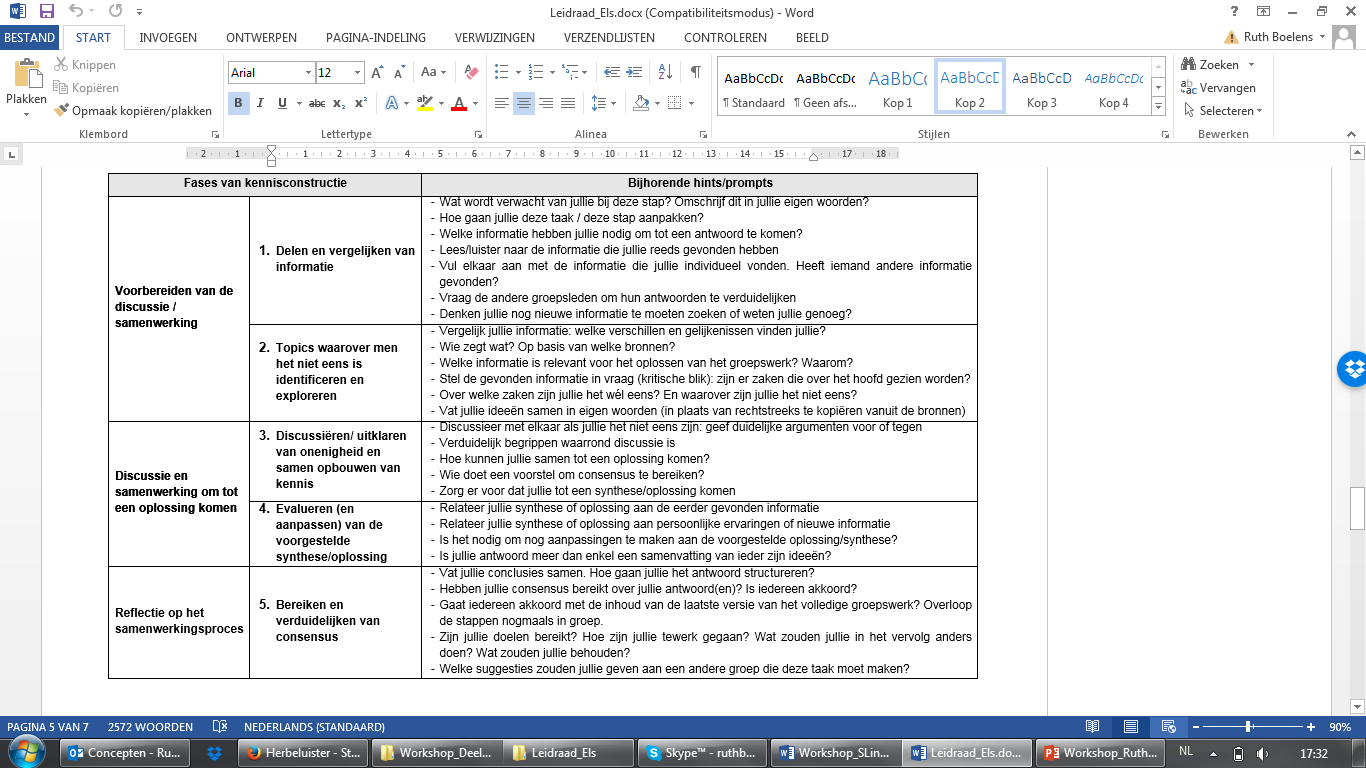 Aan de slag
Opdracht 4: eigen leermateriaal

Hoe gaan jullie de interactie bevorderen tijdens de leertaak?
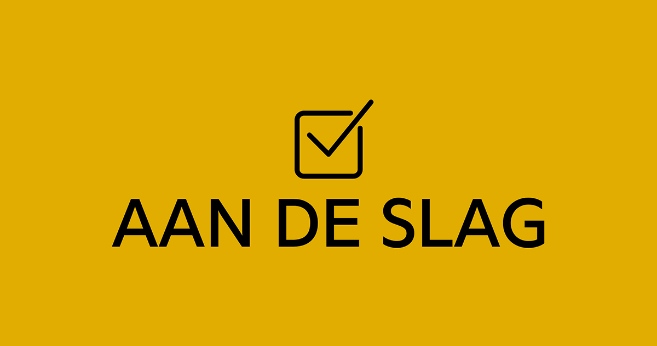 Tot slot
Ontwerpen van de leertaak
 Individuele verantwoordelijkheid
 Wederzijdse afhankelijkheid
 Interactie uitlokken
 Verschillende vormen om het groepswerk te organiseren
Richtlijnen omtrent samenwerking formuleren
Verwachtingen verduidelijken 
Samenwerking
Interactie
 Rollen toewijzen
Interactie tijdens de leertaak bevorderen
 Proactieve houding lesgever
 Observeer & faciliteer
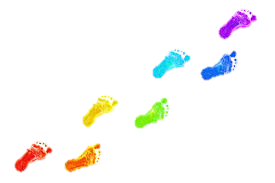 Reflectiemoment
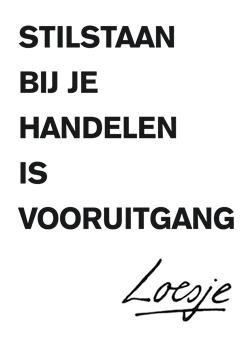 Wat neem ik mee?
Wat moeten anderen over deze workshop weten?
Ruth Boelens	Doctoraatsbursaal	VAKGROEP ONDERWIJSKUNDE	E	Ruth.Boelens@ugent.be	T	+32 9 331 03 19	www.tecolab.ugent.be/ruth
@BoelensRuthRuth Boelens
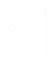 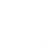 Bronnen
De Wever, B., Schellens, T., Valcke, M., & Van Keer, H. (2006). Content analysis schemes to analyze transcripts of online asynchronous discussion groups: A review. Computers and Education, 46, 6–28. http://doi.org/10.1016/j.compedu.2005.04.005
De Wever, B., Van Keer, H., Schellens, T., & Valcke, M. (2010). Roles as a structuring tool in online discussion groups: The differential impact of different roles on social knowledge construction. Computers in Human Behavior, 26(4), 516–523. http://doi.org/10.1016/j.chb.2009.08.008
Gunawardena, C. N., Lowe, C. A., & Anderson, T. (1997). Analysis of a global online debate and the development of an interaction analysis model for examining social construction of knowledge in computer conferencing. Journal of Educational Computing Research, 17(4), 397–431. http://doi.org/10.2190/7MQV-X9UJ-C7Q3-NRAG
Johnson, D. W., & Johnson, R. T. (1999). Making cooperative learning work. Theory into Practice, 38, 67-73. Opgehaald van http://enlearn.pbworks.com/f/Johnson+%26+Johnson+1999.pdf
Lesmateriaal psychopedagogische competentie, academiejaar 2016-2017. Lesgever: Els Dejonghe, ism. Ruth Boelens
Mayordomo, R. M., & Onrubia, J. (2015). Work coordination and collaborative knowledge construction in a small group collaborative virtual task. The Internet and Higher Education, 25, 96–104. http://doi.org/10.1016/j.iheduc.2015.02.003
Onrubia, J., & Engel, A. (2012). The role of teacher assistance on the effects of a macro-script in collaborative writing tasks. International Journal of Computer-Supported Collaborative Learning, 7(1), 161–186. http://doi.org/10.1007/s11412-011-9125-9
Rummel, N., Spada, H., & Hauser, S. (2009). Learning to collaborate while being scripted or by observing a model. International Journal of Computer-Supported Collaborative Learning, 4(1), 69–92. http://doi.org/10.1007/s11412-008-9054-4
Slavin, R. E. (1996). Research on cooperative learning and achievement: what we know, what we need to know. Contemporary Educational Psychology, 21, 43-69. Opgehaald van http://socialfamily535.pbworks.com/f/slavin1996%5B1%5D.pdf